1
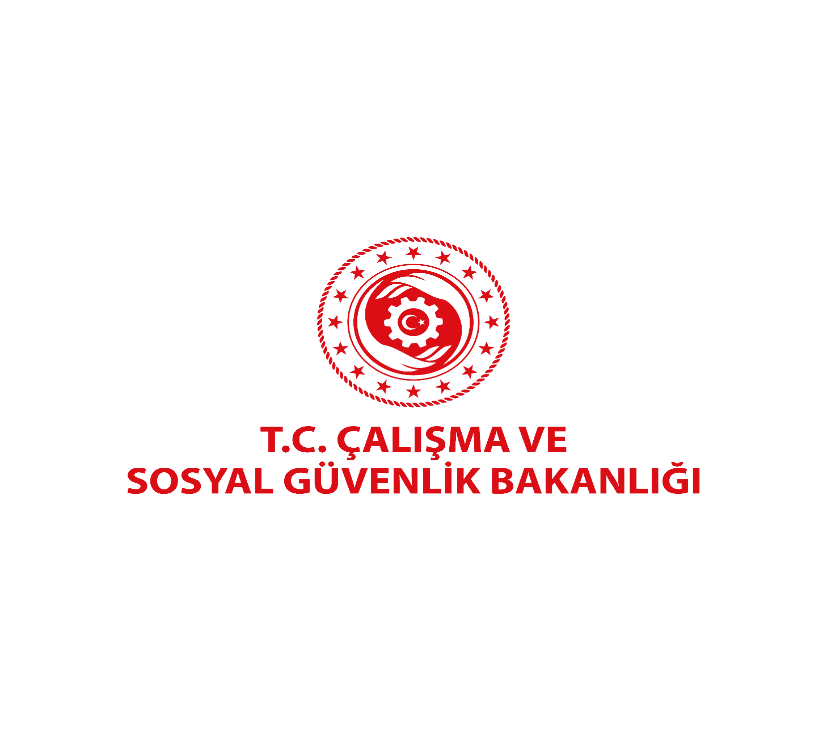 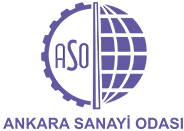 FARKINDALIK ARTIRMAYA YÖNELİK BİLGİLENDİRME TOPLANTISI

REHBERLİK VE TEFTİŞ BAŞKANLIĞI
İŞ TEFTİŞİ FAALİYETLERİ
Denizhan Burak ÖZHAN
İş Başmüfettişi
Dr. Levent SÖZEN
İş Başmüfettişi
24.01.2024
SUNUM İÇERİĞİ
3
İŞ TEFTİŞİ
Rehberlik ve Teftiş Başkanlığının görev ve yetkileri (1) sayılı Cumhurbaşkanlığı Kararnamesi’nin 95’inci maddesinde düzenlenmiş olup iş teftişi, gerek ulusal mevzuat gerekse de 81 sayılı Sanayi ve Ticarette İş Teftişi Hakkındaki ILO Sözleşmesi uyarınca Çalışma ve Sosyal Güvenlik Bakanlığı İş Müfettişleri tarafından  yürütülmektedir.
İş teftişi Bakan adına Rehberlik ve Teftiş Başkanlığınca yerine getirilir.
4
Teftiş Faaliyetleri
5
Başkanlık bünyesinde; Adana, Ankara, Bursa, İstanbul ve İzmir illerinde 5 Grup Başkanlığı bulunmaktadır.
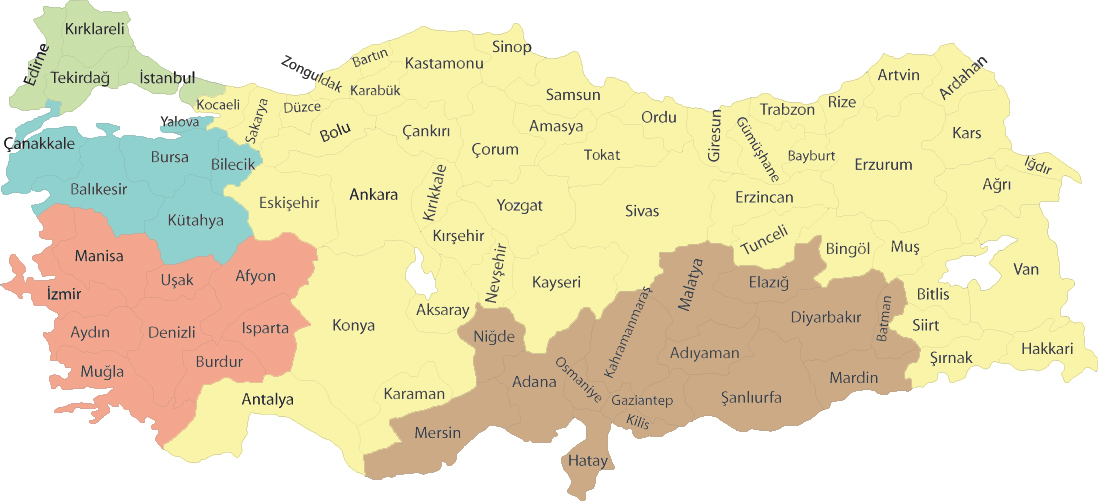 6
İş Teftişi
İŞ TEFTİŞİ FAALİYETLERİ

Çalışma süreleri, ücretler, iş sağlığı ve güvenliği, işçilerin refahı, çocuk ve gençlerin çalıştırılması, kayıt dışılık, işsizlik, istihdam ve işgücü piyasası uygulamaları gibi çalışma şartlarına ve ortamına ilişkin mevzuat hükümlerinin uygulanmasıyla ilgili olarak araştırma, inceleme ve denetlemeyi kapsayan, Devlet adına gerçekleştirilen teftiş faaliyetlerini ifade etmektedir.
7
Teftiş Planlaması
TEFTİŞLERİN PLANLANMASI

Başkanlığımız tüm faaliyetlerini, yıllık olarak hazırlanan ve Bakan OLUR’u ile yürürlüğe konulan Genel Çalışma Planı çerçevesinde yürütmektedir.

PROGRAMLI TEFTİŞLER
Risk, alan veya sektör esaslı yapılan,
İlgili tüm sosyal tarafları kapsayan,
Eğitim, iletişim ve bilgilendirmeye ağırlık veren,
Önleme odaklı teftişlerdir.
PROGRAM DIŞI TEFTİŞLER
ihbar, şikayet ve benzeri nitelikteki başvuruların incelenmesi suretiyle gerçekleştirilmektedir.
8
Teftiş Planlaması
İŞ MÜFETTİŞLERİNİN YETKİLERİ

İş müfettişleri; işyerlerini ve eklentilerini, işin yürütülmesi tarzını ve ilgili belgeleri, araç ve gereçleri, cihaz ve makineleri, ham ve işlenmiş maddelerle, iş için gerekli olan malzemeyi gerektiği zamanlarda ve işçilerin yaşamına, sağlığına, güvenliğine, eğitimine, dinlenmesine veya oturup yatmasına ilişkin tesis ve tertipleri her zaman görmek, araştırmak ve incelemek ve mevzuata aykırı hususlara rastladığı zaman önlemek yetkisine sahiptirler.
Teftiş, denetleme ve incelemeler sırasında işverenler, işçiler ve işle ilgili 3. kişiler iş müfettişleri tarafından çağrıldıkları zaman gelmek, ifade ve bilgi vermek, gerekli olan belge ve delilleri getirip göstermek ve vermek; görevlerini yapmaları için her çeşit kolaylığı göstermek durumundadırlar.
9
İş Teftişi Ana Faaliyet Alanları
İŞ TEFTİŞİNE DAYANAK MEVZUAT
T.C. Anayasası
4857 Sayılı İş Kanunu ve ilgili Yönetmelikler
6331 Sayılı İş Sağlığı ve Güvenliği Kanunu ve ilgili Yönetmelikler
6735 Sayılı Uluslararası İşgücü Kanunu
5510 Sayılı Sosyal Sigortalar ve Genel Sağlık Sigortası Kanunu
6356 Sayılı Sendikalar ve Toplu İş Sözleşmesi Kanunu 
854 Sayılı Deniz İş Kanunu
5953 Sayılı Basın İş Kanunu
4904 Sayılı Türkiye İş Kurumu Kanunu
4447 Sayılı İşsizlik Sigortası Kanunu 
3308 Sayılı Mesleki Eğitim Kanunu
5544 Sayılı Mesleki Yeterlilik Kurumu Kanunu
4632 Sayılı Bireysel Emeklilik Tasarruf ve Yatırım Sistemi Kanunu vb.
10
ÇALIŞMA KOŞULLARINA YÖNELİK FAALİYETLER
4857 SAYILI İŞ KANUNU’NUN AMACI

İşverenler ile bir iş sözleşmesine dayanarak çalıştırılan işçilerin çalışma şartlarına ilişkin hak ve sorumluluklarını düzenlemektir.
12
Eşit Davranma İlkesi
4857 SAYILI KANUNA İLİŞKİN ÖNCELİKLİ TEFTİŞ KONULARI
İŞ SÖZLEŞMESİ

İş sözleşmeleri iş ilişkisinde önemli bir “ispat şartı” olarak kabul edilir.

İş sözleşmeleri, genel ve özel çalışma koşullarını, günlük ya da haftalık çalışma süresini, temel ücreti ve varsa ücret eklerini, ücret ödeme dönemini, süresi belirli ise sözleşmenin süresini, fesih halinde tarafların uymak zorunda oldukları hükümleri göstermelidir.
13
Eşit Davranma İlkesi
4857 SAYILI KANUNA İLİŞKİN ÖNCELİKLİ TEFTİŞ KONULARI
ÜCRET
Ücret, kural olarak görülen bir işin karşılığı olmak üzere işveren tarafından ödenen paradır. Ancak, işçinin ücreti hak etmiş olması için mutlaka çalışmış olması zorunlu değildir. İşgücünü işverenin emrinde hazır bulundurması yeterlidir. 
Ücret, Türk parası ile işyerinde veya özel olarak açılan bir banka hesabına ödenir. Türkiye genelinde çalıştırdığı işçi sayısı en az 5 olan işverenler, çalıştırdıkları işçilerin ücretini banka aracılığıyla ödemek durumundadır.
Ücret en geç ayda bir ödenir. Ücretin ödendiğinin ispat yükü işverene aittir. İşveren yaptığı ödemelerde işçiye ücret hesabını gösterir imzalı veya işyerinin özel işaretini taşıyan bir pusula vermek zorundadır(elektronik ortamda da verilebilir).
14
Eşit Davranma İlkesi
4857 SAYILI KANUNA İLİŞKİN ÖNCELİKLİ TEFTİŞ KONULARI
YASAL ÇALIŞMA SÜRELERİ VE BU SÜRELERİN AŞILMASI

Genel bakımdan çalışma süresi haftada en çok 45 saattir. Aksi kararlaştırılmamışsa bu süre, işyerlerinde haftanın çalışılan günlerine eşit ölçüde bölünerek uygulanır. 
İşveren, işçilerin çalışma sürelerini uygun araçlarla belgelemek zorundadır.
Günlük çalışma süresi 11 saati aşamaz.
Haftalık çalışma süresi 45 saattir.
15
Eşit Davranma İlkesi
4857 SAYILI KANUNA İLİŞKİN ÖNCELİKLİ TEFTİŞ KONULARI
YASAL ÇALIŞMA SÜRELERİ VE BU SÜRELERİN AŞILMASI

Turizm, özel güvenlik, sağlık hizmeti ve Türk Petrol Kanunu uyarınca petrol araştırma, arama ve sondaj faaliyetleri kapsamında yürütülen işler dışında gece çalışması 7,5 saati geçemez. 
Her ne kadar bir işyerinde haftalık çalışma süresi 45 saati aşmasa dahi  günlük çalışma süresi 11 saati aşıyorsa ve/veya gece çalışması 7,5 saati geçiyorsa bu süreleri aşan kısım için işçiye fazla çalışma ücreti ödenmesi gerekmektedir.
16
Eşit Davranma İlkesi
4857 SAYILI KANUNA İLİŞKİN ÖNCELİKLİ TEFTİŞ KONULARI
FAZLA ÇALIŞMA VE FAZLA SÜRELERLE ÇALIŞMA

Fazla çalışma, haftalık 45 saati aşan çalışmalardır.
Her bir saat fazla çalışma için verilecek ücret normal çalışma ücretinin saat başına düşen miktarının %50 yükseltilmesi suretiyle ödenir. Fazla çalışma ücreti ait olduğu dönemin ücreti dikkate alınarak hesaplanır. 
Fazla çalışma süresinin toplamı bir yılda 270 saatten fazla olamaz. Bu süre sınırı, işyerlerine veya yürütülen işlere değil, işçinin şahsına ilişkindir.
17
Eşit Davranma İlkesi
4857 SAYILI KANUNA İLİŞKİN ÖNCELİKLİ TEFTİŞ KONULARI
FAZLA ÇALIŞMA VE FAZLA SÜRELERLE ÇALIŞMA
Fazla sürelerle çalışma, haftalık çalışma süresinin sözleşmelerle 45 saatin altında belirlendiği durumlarda uygulanan ortalama haftalık çalışma süresini aşan ve 45  saate kadar yapılan çalışmalardır.
Fazla sürelerle çalışmalarda, her 1 saat fazla çalışma için verilecek ücret normal çalışma ücretinin saat başına düşen miktarının %25 yükseltilmesiyle ödenir. 
Fazla çalışma veya fazla sürelerle çalışma sürelerinin hesabında yarım saatten az olan süreler yarım saate, yarım saati aşan süreler ise 1 saate tamamlanarak hesaplanır. 
Fazla çalışma ve fazla sürelerle çalışma yaptırmak için işçinin yazılı onayının alınması gerekir. Bu onay iş sözleşmesinin yapılması esnasında ya da bu ihtiyaç ortaya çıktığında alınır ve işçi özlük dosyasında saklanır.
18
Eşit Davranma İlkesi
4857 SAYILI KANUNA İLİŞKİN ÖNCELİKLİ TEFTİŞ KONULARI
FAZLA ÇALIŞMA VE FAZLA SÜRELERLE ÇALIŞMA

Fazla çalışma veya fazla sürelerle çalışma yapan işçi isterse;
	1 saatlik fazla çalışma karşılığında 1 saat 30 dakika,
 	1 saatlik fazla sürelerle çalışma karşılığında 1 saat 15 dakika, zamlı ücret yerine serbest zaman kullanabilir. 
 
İşçi hak ettiği serbest zamanı 6 ay zarfında, işverene önceden yazılı olarak bildirmesi koşuluyla ve işverenin belirlediği tarihten itibaren, çalışma süreleri içinde (aralıksız) ve ücretinde bir kesinti olmadan kullanır.
19
Eşit Davranma İlkesi
4857 SAYILI KANUNA İLİŞKİN ÖNCELİKLİ TEFTİŞ KONULARI
FAZLA ÇALIŞMA YAPTIRILAMAYACAK İŞÇİLER
18 yaşını doldurmamış işçilere,
Fazla çalışmayı kabul etmiş olsalar bile işyeri hekimi veya SGK hekimi, bunların bulunmadığı yerlerde herhangi bir hekim raporu ile sağlık durumunun elvermediğini belgeleyen işçilere,
Gebe, yeni doğum yapmış ve çocuk emziren işçilere,
Kısmi süreli iş sözleşmesi ile çalıştırılan işçilere.
Yer altında maden işlerinde çalışan işçilere,
Fazla çalışma yaptırılamaz.
20
Eşit Davranma İlkesi
4857 SAYILI KANUNA İLİŞKİN ÖNCELİKLİ TEFTİŞ KONULARI
HAFTA TATİLİ VE ÜCRETİ
Yedi günlük bir zaman dilimi içinde kesintisiz en az 24 saat dinlenme (hafta tatili) verilir. Hafta tatilinin 24 saatten az olarak kullandırılması hâlinde hafta tatili hiç kullandırılmamış sayılır. 
İşçinin hangi gün hafta tatilini kullanacağı işverenin yönetim hakkı kapsamında olup işveren tarafından belirlenir. 
Bir iş karşılığı olmaksızın o günün ücreti tam olarak ödenir. İşçinin tatil günü ücreti, çalıştığı günlere göre bir güne düşen ücretidir. Hafta tatili günü çalışan işçi, haftalık çalışma süresini aştığı için hafta tatili günü yaptığı çalışma fazla çalışma olarak kabul edilmektedir. Bu nedenle, hafta tatilinde çalışan işçiye o gün için 2,5 günlük ücret ödenmelidir.
21
Eşit Davranma İlkesi
4857 SAYILI KANUNA İLİŞKİN ÖNCELİKLİ TEFTİŞ KONULARI
ULUSAL BAYRAM VE GENEL TATİL ÇALIŞMASI

Kanunlarda Ulusal bayram ve genel tatil günü olarak kabul edilen günlerde işçiler çalışmazlarsa, bir iş karşılığı olmaksızın o günün ücretleri tam olarak, tatil yapmayarak çalışırlarsa ayrıca çalışılan her gün için bir günlük ücret ödenir. 
Arife günlerinde işçilerin saat 13.00’den sonra günlük çalışma süresinin altında çalışılması halinde dahi madde hükmü uyarınca; ilave yarım günlük ücret ödenmelidir. 
Ulusal bayram ve genel tatil günlerinde işyerlerinde çalışılıp çalışılmayacağı toplu iş sözleşmesi veya iş sözleşmeleri ile kararlaştırılır. Sözleşmelerde hüküm bulunmaması halinde söz konusu günlerde çalışılması için işçinin onayı gereklidir.
22
Eşit Davranma İlkesi
4857 SAYILI KANUNA İLİŞKİN ÖNCELİKLİ TEFTİŞ KONULARI
YILLIK ÜCRETLİ İZİN
İşyerinde en az 1 yıl çalışmış olan işçilere yıllık ücretli izin verilir.  
İşçilere verilecek yıllık ücretli izin süresi, hizmet süresi; 
a) 1 yıldan 5 yıla kadar (5 yıl dahil) olanlara 14 günden, 
b) 5 yıldan fazla 15 yıldan az olanlara 20 günden, 
c) 15 yıl (dahil) ve daha fazla olanlara 26 günden, az olamaz. 
18 ve daha küçük yaştaki işçilerle 50 ve daha yukarı yaştaki işçilere 20 günden az yıllık ücretli izin verilemez.
Yıllık ücretli izin işveren tarafından bölünemez. Ancak, tarafların anlaşması ile bir bölümü 10 günden aşağı olmamak üzere bölümler hâlinde kullanılabilir.
23
Eşit Davranma İlkesi
4857 SAYILI KANUNA İLİŞKİN ÖNCELİKLİ TEFTİŞ KONULARI
YILLIK ÜCRETLİ İZİN
Yıllık ücretli izine hak kazanmak için gerekli sürenin hesabında işçilerin, aynı işverenin bir veya çeşitli işyerlerinde çalıştıkları süreler birleştirilerek göz önüne alınır. 
İşçi hak ettiği yıllık ücretli iznini, kullanmak istediği zamandan en az 1 ay önce işverene yazılı olarak bildirir. 
İşveren, işçilerin yıllık ücretli izinlerini gösterir izin kayıt belgesi tutmak zorundadır. İşveren, izin durumunu izin defteri veya kartoteks sistemiyle de takip edebilir. İspat yükümlülüğü açısından düzenlenen kaydın işçinin imzasını taşıması önemlidir. 
İş sözleşmesinin, sona ermesi halinde işçinin kullanmadığı yıllık izin sürelerine ait ücreti, sözleşmenin sona erdiği tarihteki net ücreti üzerinden ödenir.
24
Eşit Davranma İlkesi
4857 SAYILI KANUNA İLİŞKİN ÖNCELİKLİ TEFTİŞ KONULARI
ARA DİNLENMESİ

Günlük çalışma süresinin ortalama bir zamanında işçilere;      
4 saat veya daha kısa süreli işlerde 15 dakika, 
4 saatten fazla ve 7,5 saate kadar (7,5 saat dahil) süreli işlerde 30 dakika,    
7,5 saatten fazla süreli işlerde 1 saat,
ara dinlenmesi verilir. 
Ara dinlenmeleri çalışma süresinden sayılmaz.
25
Eşit Davranma İlkesi
4857 SAYILI KANUNA İLİŞKİN ÖNCELİKLİ TEFTİŞ KONULARI
GECE ÇALIŞMASI

Çalışma hayatında "gece" en geç saat 20.00'de başlayarak en erken saat 06.00'ya kadar geçen ve her halde en fazla 11 saat süren dönemdir. 
İşçilerin gece çalışmaları 7,5 saati geçemez. 
Ancak, turizm, özel güvenlik, sağlık hizmeti ve Türk Petrol Kanunu uyarınca petrol araştırma, arama ve sondaj faaliyetleri kapsamında yürütülen işlerde işçinin yazılı onayının alınması şartıyla 7,5 saatin üzerinde gece çalışması yaptırılabilir.
26
Eşit Davranma İlkesi
4857 SAYILI KANUNA İLİŞKİN ÖNCELİKLİ TEFTİŞ KONULARI
POSTALAR HALİNDE ÇALIŞMA

Nitelikleri dolayısıyla sürekli çalıştıkları için durmaksızın birbiri ardına postalar halinde işçi çalıştırılarak yürütülen işlerde posta sayısı 24 saatlik süre içinde en az üç işçi postası çalıştırılacak şekilde düzenlenir. 
Ancak turizm, özel güvenlik ve sağlık hizmeti yürütülen işlerde ve bu işlerin yürütüldüğü işyerlerinde faaliyet gösteren alt işveren tarafından yürütülen işlerde düzenleme 24 saatte iki posta olacak şekilde yapılabilir.
Posta sayısı ile her postanın işe başlama ve bitirme saatleri, bu postalarda çalışacak işçilerin kimler olduğu, ara dinlenmeleri, hafta tatili vb. hususların işçilerin kolayca görüp okuyabilecekleri şekilde ilan edilmesi gerekmektedir.
27
Eşit Davranma İlkesi
4857 SAYILI KANUNA İLİŞKİN ÖNCELİKLİ TEFTİŞ KONULARI
POSTALAR HALİNDE ÇALIŞMA

Gece ve gündüz işletilen ve nöbetleşe işçi postaları kullanılan işlerde, bir çalışma haftası gece çalıştırılan işçilerin, ondan sonra gelen ikinci çalışma haftası gündüz çalıştırılmaları suretiyle postalar sıraya konur. Gece ve gündüz postalarında iki haftalık nöbetleşme esası da uygulanabilir.
Zorunluluk olmadıkça işçilerin postaları değiştirilemez. 
Postası değiştirilecek işçi kesintisiz en az 11 saat dinlendirilmeden diğer postada çalıştırılamaz.
28
Eşit Davranma İlkesi
4857 SAYILI KANUNA İLİŞKİN ÖNCELİKLİ TEFTİŞ KONULARI
ÖZLÜK DOSYASI

İşveren çalıştırdığı her işçi için bir özlük dosyası düzenler. İşveren bu dosyada, işçinin kimlik bilgilerinin yanında, bu Kanun ve diğer kanunlar uyarınca düzenlemek zorunda olduğu her türlü belge ve kayıtları saklamak ve bunları istendiği zaman yetkili memur ve mercilere göstermek zorundadır.
İşveren, bu bilgileri açıklamamakla yükümlüdür.
29
Eşit Davranma İlkesi
4857 SAYILI KANUNA İLİŞKİN ÖNCELİKLİ TEFTİŞ KONULARI
ÖZLÜK DOSYASI

İşçi özlük dosyasında; 
İş başvuru formu, 
İş sözleşmesi, 
Nüfus kâğıdı örneği, vesikalık fotoğraf, ikametgâh ilmühaberi, adli sicil kaydı, 
İş sağlığı ve güvenliği eğitim belgeleri, mesleki eğitim belgeleri, sağlık raporları, diploma sureti, 
İhtarname, tutanak ve diğer belgeler, disiplin kurulu kararları,
30
Eşit Davranma İlkesi
4857 SAYILI KANUNA İLİŞKİN ÖNCELİKLİ TEFTİŞ KONULARI
ÖZLÜK DOSYASI

Kanuni herhangi bir sebeple ücret kesme cezası uygulanmışsa yapılan kesintilerin sebebinin bildirildiği yazı, 
Fazla çalışma için işçinin onayının alındığına dair yazı, 
İşçilerin iş sağlığı ve güvenliği konusunda ve karşı karşıya bulundukları mesleki riskler, alınması gerekli tedbirler ve yasal hak ve sorumluluklar konusunda bilgilendirildiklerine dair yazı, vb bilgiler bulunur.
31
Eşit Davranma İlkesi
4857 SAYILI KANUNA İLİŞKİN ÖNCELİKLİ TEFTİŞ KONULARI
ÇOCUK VE GENÇ İŞÇİLERE İLİŞKİN ÖZEL HÜKÜMLER
32
Eşit Davranma İlkesi
4857 SAYILI KANUNA İLİŞKİN ÖNCELİKLİ TEFTİŞ KONULARI

ÇOCUK VE GENÇ İŞÇİLERE İLİŞKİN ÖZEL HÜKÜMLER
Onbeş yaşını doldurmamış çocukların çalıştırılması yasaktır.
Ancak, ondört yaşını doldurmuş ve ilköğretimi tamamlamış olan çocuklar, bedensel, zihinsel ve ahlaki gelişmelerine ve eğitime devam edenlerin okullarına devamına engel olmayacak hafif işlerde çalıştırılabilirler.
Sanayie ait işlerde onsekiz yaşını doldurmamış çocuk ve genç işçilerin gece çalıştırılması yasaktır.
18 yaşından küçüklere fazla çalışma yaptırılamaz.
Çocuklara karşı işlenmiş suçlardan hüküm giyen, yüz kızartıcı suçlardan hüküm giymiş olan, işveren veya işveren vekilleri  çocuk ve genç işçi çalıştıramazlar.
33
Eşit Davranma İlkesi
4857 SAYILI KANUNA İLİŞKİN ÖNCELİKLİ TEFTİŞ KONULARI
ÇOCUK VE GENÇ İŞÇİLERE İLİŞKİN ÖZEL HÜKÜMLER

Çocuk ve Genç İşçilerin Çalıştırılma Usul ve Esasları Hakkında Yönetmelik hükümleri uyarınca;
Çocuk işçiler Ek-1’de, 
Genç işçiler Ek-1 ve Ek-2’de 
16 yaşını doldurmuş fakat 18 yaşını bitirmemiş genç işçiler ise Ek-1, Ek-2 ve Ek-3’te yer alan işler dışında çalıştırılamaz.
34
Eşit Davranma İlkesi
4857 SAYILI KANUNA İLİŞKİN ÖNCELİKLİ TEFTİŞ KONULARI
ÇOCUK VE GENÇ İŞÇİLERE İLİŞKİN ÖZEL HÜKÜMLER
35
Eşit Davranma İlkesi
4857 SAYILI KANUNA İLİŞKİN ÖNCELİKLİ TEFTİŞ KONULARI
ÇOCUK VE GENÇ İŞÇİLERE İLİŞKİN ÖZEL HÜKÜMLER
ÇALIŞMA SÜRELERİ

Temel eğitimi tamamlamış ve okula gitmeyen çocukların çalışma saatleri günde yedi ve haftada otuzbeş saatten fazla olamaz. 
Onbeş yaşını tamamlamış çocuklar için bu süre günde sekiz ve haftada kırk saate kadar artırılabilir. 
Okula devam eden çocukların eğitim dönemindeki çalışma süreleri, eğitim saatleri dışında olmak üzere, en fazla günde iki saat ve haftada on saat olabilir. Okulun kapalı olduğu dönemlerde çalışma süreleri yukarıda birinci fıkrada öngörülen süreleri aşamaz.
36
Eşit Davranma İlkesi
4857 SAYILI KANUNA İLİŞKİN ÖNCELİKLİ TEFTİŞ KONULARI
ÇOCUK VE GENÇ İŞÇİLERE İLİŞKİN ÖZEL HÜKÜMLER
ARA DİNLENMESİ

İki saatten fazla dört saatten az süren işlerde otuz dakika, 
Dört saatten yedi buçuk saate kadar olan işlerde çalışma süresinin ortasında bir saat olmak üzere ara dinlenmesi verilmesi zorunludur. 
Bu süreler çalışma süresinden sayılmaz.
37
Eşit Davranma İlkesi
4857 SAYILI KANUNA İLİŞKİN ÖNCELİKLİ TEFTİŞ KONULARI
ÇOCUK VE GENÇ İŞÇİLERE İLİŞKİN ÖZEL HÜKÜMLER

HAFTA TATİLİ
Çocuk ve genç işçilerin hafta tatili izinleri kesintisiz kırk saatten az olamaz. Ayrıca hafta tatili ücreti bir iş karşılığı olmaksızın ödenir. 

ULUSAL BAYRAM VE GENEL TATİL
Çocuk ve genç işçiler, ulusal bayram ve genel tatil günlerinde çalıştırılamazlar. Ayrıca bugünlere ilişkin ücretler bir iş karşılığı olmaksızın ödenir.
38
Eşit Davranma İlkesi
4857 SAYILI KANUNA İLİŞKİN ÖNCELİKLİ TEFTİŞ KONULARI
ÇOCUK VE GENÇ İŞÇİLERE İLİŞKİN ÖZEL HÜKÜMLER
ÜCRET
18 yaşından küçüklere asgari ücretin altında ödeme yapılamaz.(01.07.2023- 31.12.2023 tarihleri arası dönem için net tutar: 11.402,32 TL dir.) 

YILLIK ÜCRETLİ İZİN
Çocuk ve genç işçilere verilecek yıllık ücretli izin süresi 20 günden az olamaz. Çocuk ve genç işçinin isteği üzerine en fazla ikiye bölünerek kullandırılabilir.
Okula veya eğitime devam eden çocuk ve genç işçilere yıllık ücretli izinleri okulların tatil olduğu, kursa ve diğer eğitim programlarına devam edilmediği dönemlerde verilir.
39
Eşit Davranma İlkesi
4857 SAYILI KANUNA İLİŞKİN ÖNCELİKLİ TEFTİŞ KONULARI
ASIL İŞVEREN-ALT İŞVEREN İLİŞKİSİ

Asıl işveren-alt işveren ilişkisi: Bir işverenden, işyerinde yürüttüğü mal veya hizmet üretimine ilişkin yardımcı işlerinde veya asıl işin bir bölümünde işletmenin ve işin gereği ile teknolojik nedenlerle uzmanlık gerektiren işlerde iş alan ve bu iş için görevlendirdiği işçilerini sadece bu işyerinde aldığı işte çalıştıran diğer işveren ile iş aldığı işveren arasında kurulan ilişkiye denir. 
Bu ilişkide asıl işveren, alt işverenin işçilerine karşı o işyeri ile ilgili olarak bu Kanundan, iş sözleşmesinden veya alt işverenin taraf olduğu toplu iş sözleşmesinden doğan yükümlülüklerinden alt işveren ile birlikte (müteselsil) sorumludur.
Asıl iş: Mal veya hizmet üretiminin esasını oluşturan işi.
Yardımcı iş: İşyerinde yürütülen mal veya hizmet üretimine ilişkin olmakla beraber doğrudan üretim organizasyonu içerisinde yer almayan, üretimin zorunlu bir unsuru olmayan ancak asıl iş devam ettikçe devam eden ve asıl işe bağımlı olan işi.
40
Eşit Davranma İlkesi
ÖNCELİKLİ TEFTİŞ KONULARI
ÖZEL DURUMLAR; OTOMATİK KATILIM SİSTEMİ(BES)

Bireysel Emeklilik Sistemi, bireylerin çalışma yaşamları süresince birikim yapmasını sağlayan, Sosyal Güvenlik Sisteminin tamamlayıcısı olarak emeklilik gelirine ek bir gelir sağlayan özel emeklilik sistemidir.    
4632 sayılı Kanunun Ek 2 inci maddesi uyarınca; Çalışanların otomatik olarak bir emeklilik planına dâhil edilmesi gerekmektedir. 01.01.2019 tarihinden itibaren 5 ve daha fazla çalışanı bulunan işverenlikler ilgili Kanun maddesi kapsamında yer almaktadırlar.
İşverenler, bu madde kapsamındaki yükümlülükleri bakımından Çalışma ve Sosyal Güvenlik Bakanlığı tarafından denetlenir.
41
Eşit Davranma İlkesi
ÖNCELİKLİ TEFTİŞ KONULARI
ÖZEL DURUMLAR; OTOMATİK KATILIM SİSTEMİ(BES) KAPSAMI
Türk vatandaşı olunmalı,
Kırk beş yaşını doldurmamış olunmalı(45 yaş üstü için isteğe bağlı),
5510 sayılı Kanununun 4 üncü maddesinin birinci fıkrasının (a) ve (c) bentleri kapsamında bulunulmalı,
506 sayılı Kanununun geçici 20 nci maddesi kapsamında kurulmuş olan sandıkların iştirakçisi olunmalı, 
İşveren, çalışanını ancak otomatik katılım için emeklilik planı düzenleme konusunda yetki verilmiş bir emeklilik şirketlerden birinin sunacağı emeklilik planına dâhil edebilir.
42
Eşit Davranma İlkesi
ÖNCELİKLİ TEFTİŞ KONULARI
ÖZEL DURUMLAR; OTOMATİK KATILIM SİSTEMİ(BES) KATKI PAYI

Çalışan katkı payı, çalışanın 5510 sayılı Kanunun 80 inci maddesi çerçevesinde belirlenen prime esas kazancının yüzde üçüne karşılık gelen tutardır. 
Bu tutar, en geç çalışanın ücretinin ödeme gününü takip eden iş günü, bu Kanun hükümleri uyarınca işveren tarafından emeklilik şirketine aktarılır. 
İşveren bu madde uyarınca katkı payını zamanında şirkete aktarmaz veya geç aktarırsa çalışanın birikiminde oluşan parasal kaybından sorumludur. 
Çalışan, otomatik katılıma ilişkin emeklilik sözleşmesinde belirlenen tutardan daha yüksek bir tutarda kesinti yapılmasını işverenden talep edebilir.
43
Eşit Davranma İlkesi
6735 SAYILI KANUNA İLİŞKİN ÖNCELİKLİ TEFTİŞ KONULARI
YABANCI ÇALIŞANLAR

6735 sayılı Uluslararası İşgücü Kanunu’nun 3/ı maddesi, yabancıyı «Türkiye Cumhuriyeti Devleti ile vatandaşlık bağı bulunmayan kişi» olarak tanımlamıştır.
6458 sayılı Yabancılar ve Uluslararası Koruma Kanunu’nda belirtilen vatansızlar, mülteciler, şartlı mülteciler, ikincil koruma statüsü ile geçici koruma statüsüne sahip kişiler de yabancı sayılmaktadır.
44
Eşit Davranma İlkesi
6735 SAYILI KANUNA İLİŞKİN ÖNCELİKLİ TEFTİŞ KONULARI
YABANCI ÇALIŞANLAR
ÇALIŞMA İZNİ
6735 sayılı Uluslararası İşgücü Kanununa göre, yabancıların Türkiye’de çalışmaya başlamadan önce izin alması gerekir. Çalışma izni, Bakanlıkça verilir.
Çalışma izni başvuruları yurt içinde doğrudan Bakanlığa, yurt dışında yabancının vatandaşı olduğu veya yasal olarak bulunduğu ülkedeki Türkiye Cumhuriyeti büyükelçilikleri veya başkonsolosluklarına yapılır. 
Çalışma izni başvuruları yetkili aracı kurum tarafından da yapılabilir.
Çalışma izni başvuruları; yabancı şahısları çalıştırmak isteyen işverenler tarafından yapılmaktadır. Başvurularının elektronik ortamda (e-devlet) yapılması gerekmektedir.
45
Eşit Davranma İlkesi
6735 SAYILI KANUNA İLİŞKİN ÖNCELİKLİ TEFTİŞ KONULARI
YABANCI ÇALIŞANLAR
GEÇİCİ KORUMA KAPSAMINDA OLAN YABANCILAR (SURİYELİLER)
Ülkesinden ayrılmaya zorlanmış, ayrıldığı ülkeye geri dönemeyen, acil ve geçici koruma bulmak amacıyla kitlesel olarak sınırlarımıza gelen veya sınırlarımızı geçen yabancılara geçici koruma sağlanabilir. 
Geçici koruma sağlanan yabancılar, çalışma izni olmaksızın Türkiye’de çalışamaz veya çalıştırılamaz. 
Çalışma izni başvuruları, geçici koruma sağlanan yabancıları çalıştıracak işveren tarafından yapılır.
46
Eşit Davranma İlkesi
6735 SAYILI KANUNA İLİŞKİN ÖNCELİKLİ TEFTİŞ KONULARI
YABANCI ÇALIŞANLAR
GEÇİCİ KORUMA KAPSAMINDA OLAN YABANCILAR (SURİYELİLER)
Çalışma iznine başvurulan işyerinde çalışan geçici koruma sağlanan yabancı sayısı, işyerinde çalışan Türk vatandaşı sayısının %10’nu geçemez. 
Toplam çalışan sayısı 10’dan az olan işyerlerinde, en fazla 1 geçici koruma sağlanan yabancının çalışmasına izin verilebilir. 
İşveren tarafından; işyerinin kayıtlı bulunduğu Çalışma ve İş Kurumu İl Müdürlüğünden, çalışma izni başvurusu tarihinden önceki dört haftalık süre içerisinde yabancının çalıştırılacağı işi yapacak aynı nitelikte Türk vatandaşı bulunamadığının belgelendirildiği başvurularda istihdam kotası uygulanmayabilir.
47
Eşit Davranma İlkesi
6735 SAYILI KANUNA İLİŞKİN ÖNCELİKLİ TEFTİŞ KONULARI
YABANCI ÇALIŞANLAR
GEÇİCİ KORUMA KAPSAMINDA OLAN YABANCILAR (SURİYELİLER)
Geçici koruma sağlanan yabancılara asgari ücretin altında ücret ödenemez. 
Geçici  koruma  sağlanan  yabancılar,  en  az  altı  aylık  geçici  koruma  süresinin doldurulmuş  olması  koşuluyla,  Türkiye  İş  Kurumu  tarafından  aktif  işgücü  hizmetleri  kapsamında düzenlenen kurs ve programlara katılabilir ve bu kapsamda bir işyerinde mesleki  eğitim ve işbaşı eğitimi görebilirler.
Geçici koruma sağlanan yabancılara her seferinde en fazla 1 (bir) yıl süreli çalışma izni verilecektir.
48
Eşit Davranma İlkesi
6735 SAYILI KANUNA İLİŞKİN ÖNCELİKLİ TEFTİŞ KONULARI
YABANCI ÇALIŞANLAR
DENETİM
Çalışma izni olmaksızın çalıştığı tespit edilen yabancılar ve işverenleri hakkında idari para cezası uygulanmaktadır. İzinsiz çalışmanın tekrarı hâlinde idarî para cezaları bir kat artırılarak uygulanmaktadır. Çalışma izni bulunmadan çalıştığı tespit edilen yabancılar sınır dışı edilmek üzere İçişleri Bakanlığına bildirilir. 

Çalışma izni bulunmayan yabancıyı çalıştıran işveren veya işveren vekili yabancının ve varsa eş ve çocuklarının konaklama giderlerini, ülkelerine dönmeleri için gerekli masrafları ve gerektiğinde sağlık harcamalarını karşılamak zorundadır.
49
Eşit Davranma İlkesi
5510 SAYILI KANUNA İLİŞKİN ÖNCELİKLİ TEFTİŞ KONULARI
KAYITDIŞI ÇALIŞMA

5510 sayılı Sosyal Sigortalar ve Genel Sağlık Sigortası Kanununa göre, yazılı veya sözlü bir sözleşme ile fiilen çalıştırılan işçinin işe başlamadan önce Sosyal Güvenlik Kurumu’na (SGK) sigorta giriş bildirimlerinin yapılması gerekir. 
Denetimlerde, iş yerinde o an bulunan tüm çalışanların sigorta girişlerinin bulunması gerekmektedir.
50
Eşit Davranma İlkesi
5510 SAYILI KANUNA İLİŞKİN ÖNCELİKLİ TEFTİŞ KONULARI
KAYITDIŞI ÇALIŞMA

Kayıt dışı işçi çalıştırılması, sigortasız işçi çalıştırılması kanunen yasaklanmıştır. 
Sigortasız işçi çalıştırma cezası durumun tespit edilmesine göre değişiklik göstermektedir. İşveren işe aldığı her bir çalışanı sigortalı yaptırmak durumundadır. Bununla birlikte çalışana ödenen ücret ile gerçek ücret arasında da bir fark bulunmamalıdır. Diğer bir deyişle fiili ücret–kaydi ücret arasında bir fark bulunmamalı, kayıtlara yansıtılan dışında elden ücret ödemesi gerçekleştirilmemelidir. 
Sigorta, çalışanın işe başladığı tarihten itibaren gerçek ücret üzerinden yapılmalıdır.
51
Eşit Davranma İlkesi
5510 SAYILI KANUNA İLİŞKİN ÖNCELİKLİ TEFTİŞ KONULARI
KAYITDIŞI ÇALIŞMA
5510 sayılı Sosyal Sigortalar ve Genel Sağlık Sigortası Kanunu’nun 59 uncu maddesi uyarınca; işyerlerinde gerçekleştirilen soruşturma, denetim ve incelemeler sırasında, sigortasız çalıştırılan tespiti durumunda, sigortasız çalıştırılanlar Sosyal Güvenlik Kurumuna bildirilmektedir. 
SGK bu durumda; SSGSSK 102’inci maddesi uyarınca
Sigortasız çalıştığı tespit edilen işçi başına işe giriş bildirgesinin verilmemesi nedeniyle asgari ücretin iki katı tutarında,
Beyannamede hizmet veya kazançların Kuruma bildirilmediği veya eksik bildirildiği tespiti dolayısıyla işverenin her bir işyeri için de her ay asgari ücretin üç katına kadar idari para cezası uygulamaktadır.(01 Temmuz 2023'ten itibaren Asgari Ücretin brüt tutarı 13 bin 414 lira 50 kuruştur.)
52
Eşit Davranma İlkesi
5510 SAYILI KANUNA İLİŞKİN ÖNCELİKLİ TEFTİŞ KONULARI
KAYITDIŞI ÇALIŞMA
Sigortasız çalıştırılan bir işçinin iş kazası geçirmesi durumunda;
İş kazası geçiren işçinin sigorta kaydı bulunmadığının tespiti halinde sigortasız işçi çalıştıran işverenlere ceza uygulanmakla kalmaz, iş yerleri tarafından sigortası yaptırılmayan ve iş kazası geçiren sigortalının tazminatı ve kazadan doğacak her türlü ödeme işveren tarafından karşılanır.
53
ÇALIŞMA ORTAMINA YÖNELİK FAALİYETLER
6331 sayılı İş Sağlığı ve Güvenliği Kanunu
Amacı (Madde :1)

İşyerlerinde iş sağlığı ve güvenliğini sağlamak 
İşyerlerindeki mevcut sağlık ve güvenlik şartlarını iyileştirmek
İşveren ve çalışanların görev, yetki, sorumluluk, hak ve yükümlülüklerini düzenlemek
55
6331 sayılı İş Sağlığı ve Güvenliği Kanunu
Gerekçesi 

İş sağlığı ve güvenliği hizmetlerinden tüm çalışanların faydalanmasının sağlanması
İlgili Avrupa Birliği çerçeve direktifi ile uyumlu bir mevzuat hazırlanması
İş sağlığı ve güvenliğinde iyileştirici ve geliştirici bir yaklaşımın benimsenmek istenmesi 
İş sağlığı ve güvenliği kavramının, tüm sosyal taraflar ve diğer paydaşlar tarafından desteklenen bir ülke politikası olarak ele alınmasının istenmesi
56
6331 sayılı İş Sağlığı ve Güvenliği Kanunu
İşverenin Genel Yükümlülüğü (Madde :4)

Mesleki risklerin önlenmesi, eğitim ve bilgi verilmesi dâhil her türlü tedbirin alınması, organizasyonun yapılması, gerekli araç ve gereçlerin sağlanması, sağlık ve güvenlik tedbirlerinin değişen şartlara uygun hale getirilmesi ve mevcut durumun iyileştirilmesi için çalışmalar yapar.
İşyerinde alınan iş sağlığı ve güvenliği tedbirlerine uyulup uyulmadığını izler, denetler ve uygunsuzlukların giderilmesini sağlar.
Risk değerlendirmesi yapar veya yaptırır.
Çalışana görev verirken, çalışanın sağlık ve güvenlik yönünden işe uygunluğunu göz önüne alır.
Yeterli bilgi ve talimat verilenler dışındaki çalışanların hayati ve özel tehlike bulunan yerlere girmemesi için gerekli tedbirleri alır.
57
6331 sayılı İş Sağlığı ve Güvenliği Kanunu
Risklerden Korunma İlkeleri (Madde :5)
Risklerden kaçınmak
Kaçınılması mümkün olmayan riskleri analiz etmek
Risklerle kaynağında mücadele etmek
İşin kişilere uygun hale getirilmesi için işyerlerinin tasarımı ile iş ekipmanı, çalışma şekli ve üretim metotlarının seçiminde özen göstermek
Teknik gelişmelere uyum sağlamak
Tehlikeli olanı, tehlikesiz veya daha az tehlikeli olanla değiştirmek
Teknoloji, iş organizasyonu, çalışma şartları, sosyal ilişkiler ve çalışma ortamı ile ilgili faktörlerin etkilerini kapsayan tutarlı ve genel bir önleme politikası geliştirmek
Toplu korunma tedbirlerine, kişisel korunma tedbirlerine göre öncelik vermek
Çalışanlara uygun talimatlar vermek
58
İş Sağlığı ve Güvenliği Yönünden Gerçekleştirilen Teftişler
2021 ve 2022 yılları içerisinde Ankara’da;

4.100  programlı teftiş yapılmıştır.
225 program dışı teftiş yapılmıştır. 
146.926 çalışana ulaşılmıştır. 
66.491 mevzuata aykırılık tespit edilmiştir. 
64.625 mevzuata aykırılığın giderilmesi sağlanmıştır.
1.866 mevzuata aykırılık için idari yaptırım uygulanmıştır.
59
İş Sağlığı ve Güvenliği Yönünden Gerçekleştirilen Teftişler
2021 ve 2022 yılları içerisinde Ankara’da;
Metal işkolunda 2.402 işyerinde 
İnşaat işkolunda 735 işyerinde
Kimya işkolunda 361 işyerinde 
Maden işkolunda 83 işyerinde
Diğer işkollarında 744 işyerinde 
teftişler gerçekleştirilmiştir.
60
Aykırılıkların Mevzuata Göre Dağılımı
2021 ve 2022 yılları içerisinde, Ankara’da yapılan teftişlerde en sık mevzuata aykırılık tespit edilen yönetmelik ve başlıklar
61
Aykırılıkların Mevzuata Göre Dağılımı
2021 ve 2022 yılları içerisinde, Ankara’da yapılan teftişlerde en sık idari yaptırım uygulanan yönetmelik ve başlıklar
62
Sıklıkla Karşılaşılan Mevzuata Aykırılıklar
İş Ekipmanları 

İş ekipmanlarında mekanik temasa karşı önlem alınmaması
İş ekipmanlarında parça fırlamasına karşı önlem alınmaması
İş ekipmanı kaynaklı gürültü/toz maruziyetine yönelik önlem alınmaması 
İş ekipmanlarında elektrikle temasa karşı tedbir alınmamış olması
İş ekipmanlarının periyodik kontrol raporlarının olmaması / raporların mevzuata uygun olmaması
İş ekipmanlarında acil durdurma tertibatı olmaması
İş ekipmanlarının çalışma talimatlarının olmaması
63
Sıklıkla Karşılaşılan Mevzuata Aykırılıklar
İşyeri Bina ve Eklentileri 

Yeterli havalandırma olmaması
Yangın algılama ve uyarı cihazlarının olmaması
Yangına müdahale tesisatları ve ekipmanlarının olmaması
Acil çıkış kapılarının olmaması / niteliğinin uygun olmaması
Kaçak akım rölelerinin olmaması
İşyeri bina ve eklentilerinin yürütülen faaliyete uygun olmaması
64
Sıklıkla Karşılaşılan Mevzuata Aykırılıklar
Muhtemel Patlayıcı Ortamlar 

Patlamadan korunma dokümanının hazırlanmaması
Muhtemel patlayıcı ortamların sınıflandırılmaması
Elektrik tesisatı, elektrikli ekipmanlar ve koruyucu sistemlerin muhtemel patlayıcı ortamlarda kullanıma uygun tipte olmaması
Patlama şartları oluşmadan önce, çalışanların sesli ve/veya görsel olarak uyarılmasını sağlayacak algılama ve alarm sistemlerinin olmaması
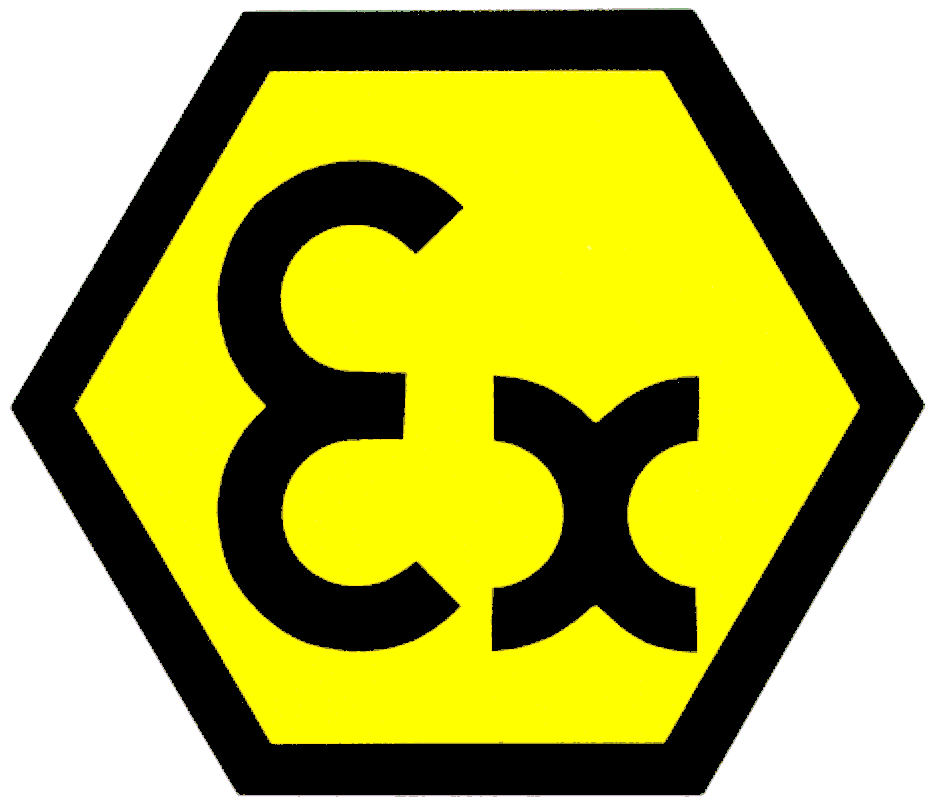 65
Sıklıkla Karşılaşılan Mevzuata Aykırılıklar
Kimyasal Maddelerle Çalışmalar 

Kimyasal maddelere ait güvenlik bilgi formlarının / zararlılık ifadelerinin / zararlılık işaretlerinin bulunmaması veya bulunduruldukları kapların etiketlenmemesi 
Kimyasal maddelerin depolama koşullarının güvenlik bilgi formlarında istenilen şartları taşımaması
Birbiriyle etkileşime girebilecek kimyasal maddelerin bir arada bulundurulması
Kimyasal maddelerin çalışma ortamlarında düzensiz vaziyette ve günlük ihtiyaçtan fazla depolanması
66
Sıklıkla Karşılaşılan Mevzuata Aykırılıklar
Yapı İşleri 

Yüksekte çalışma ve düşen cisimlerden kaynaklı risklere yönelik tedbirlerin alınmaması
Dış cephe iskeleleri ve yüksekte yapılan geçici işlerde kullanılan iş ekipmanlarından kaynaklı risklere yönelik tedbirlerin alınmaması 
Elektrikle doğrudan veya dolaylı temas risklerine yönelik tedbirlerin alınmaması 
Barınma alanlarında sağlık ve güvenlik tedbirlerinin alınmaması
67
Sıklıkla Karşılaşılan Mevzuata Aykırılıklar
İşyerlerinde Acil Durumlar 

Acil durum planlarının hazırlanmaması / içeriğinin mevzuata uygun olmaması
Acil durum ekiplerinin görevlendirilmemesi
Tahliye planı ve krokilerin hazırlanmaması
Tatbikatların yapılmaması
68
Sıklıkla Karşılaşılan Mevzuata Aykırılıklar
Risk Değerlendirmeleri

Risk değerlendirmelerinin yapılmaması
Risk değerlendirmelerinin işyerlerine özgü olmaması
Risk değerlendirmeleri neticesinde kararlaştırılan kontrol tedbirlerinin uygulanmaması 
Risk değerlendirmesi ekibinde eksiklikler olması/imzalarda eksiklikler olması
69
Sıklıkla Karşılaşılan Mevzuata Aykırılıklar
İş Sağlığı ve Güvenliği Eğitimleri

Eğitimlerin verilmemesi/zamanında yenilenmemesi
Eğitimlerin çalışanların yaptıkları işlere özgü olmaması
Eğitim belgelerinin düzenlenmemesi
Eğitim sonunda ölçme ve değerlendirme yapılmaması
70
Sıklıkla Karşılaşılan Mevzuata Aykırılıklar
Sağlık Gözetimleri

Sağlık gözetimlerinin yapılmaması / zamanında yenilenmemesi
Mesleki risklere yönelik olarak tetkiklerin eksik yapılması
Riskli sektörlerde çalışanların standart akciğer radyografilerinin pnömokonyoz teşhisine yönelik olarak okuyucuya gönderilmemesi
71
İşyerlerinde Acil Durumlar Hakkında Yönetmelik’te 2021 Yılında Yapılan Değişiklikler
72
Son Mevzuat Düzenlemeleri
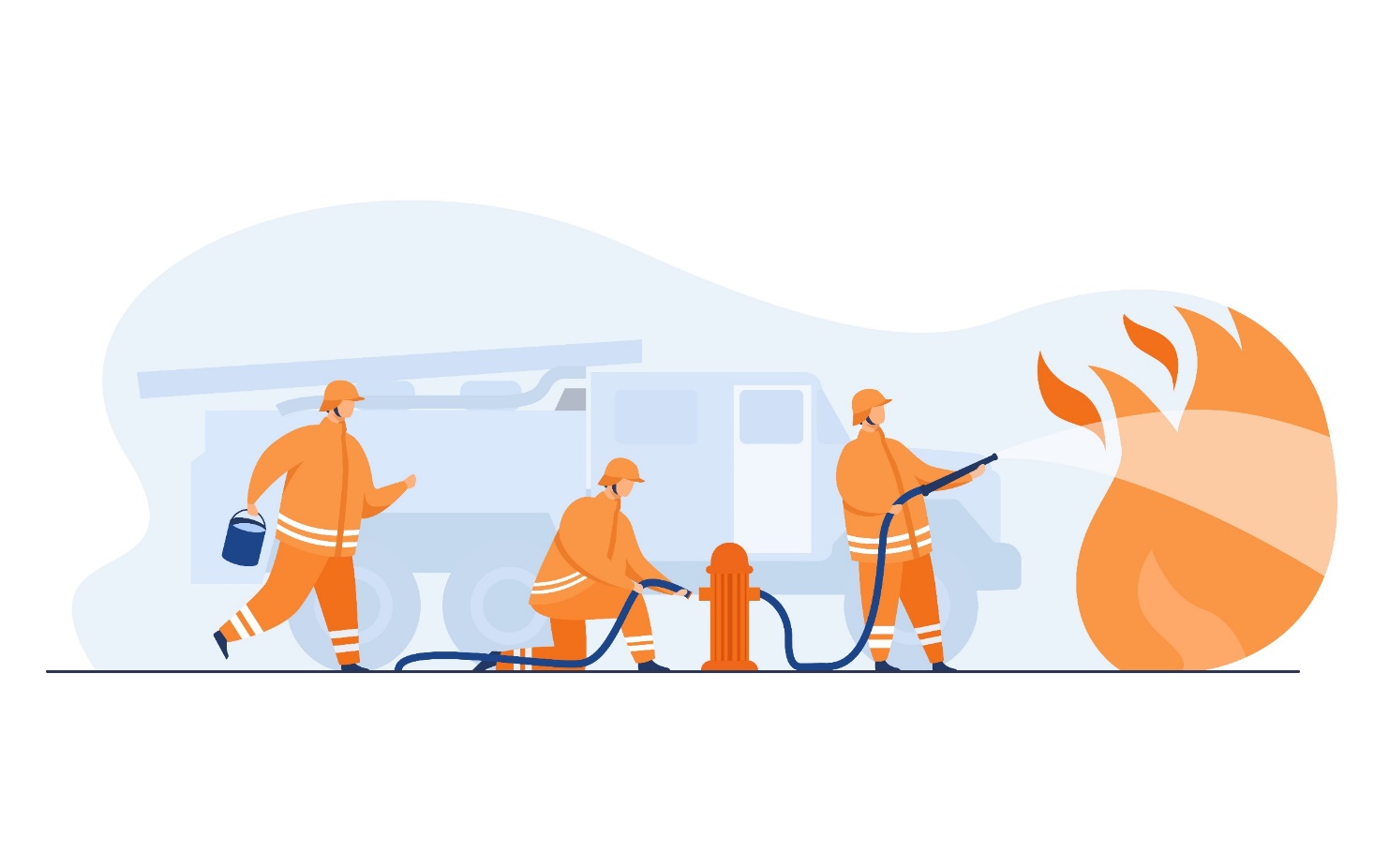 Acil durum ekipleri 
İşveren; işyerlerinde aşağıda yer alan acil durum ekiplerini oluşturur:
a) Söndürme ekibi.
b) Kurtarma ekibi.
c) Koruma ekibi.
ç) İlk yardım ekibi.
Ekiplerde görevlendirilecek destek elemanları ve varsa yedekleri belirlenirken işyerindeki vardiya düzeni dikkate alınır.
Acil durum ekiplerinde görevlendirilen destek elemanlarının adı, soyadı, unvanı, sorumluluk alanı ve iletişim bilgilerini içeren liste, işyerinde çalışanların görüş seviyesine uygun yükseklikte ve görünür bir şekilde asılır.
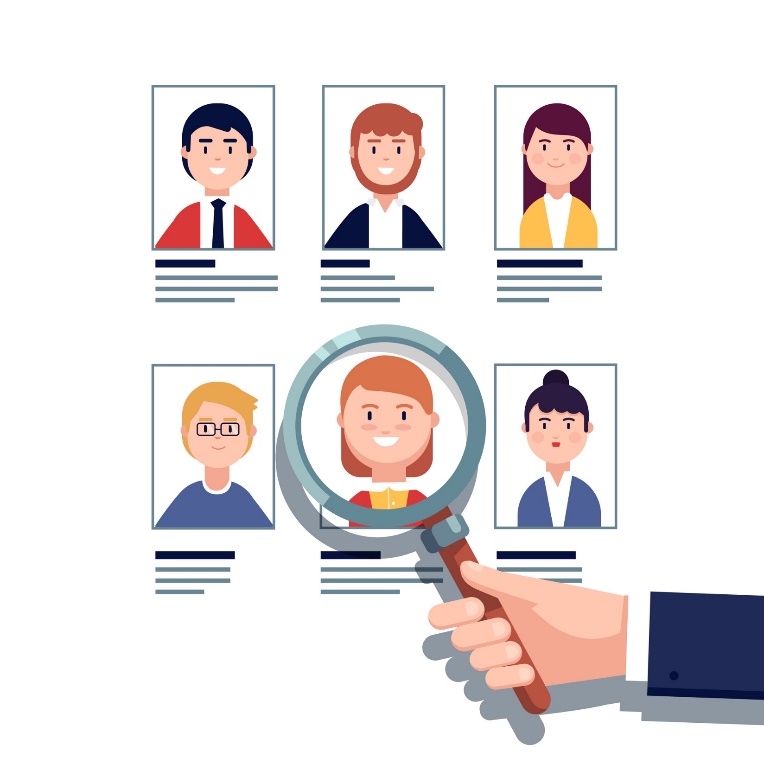 İşyerlerinde Acil Durumlar Hakkında Yönetmelik Madde: 11 (Değişik ibare:RG-1/10/2021-31615)
Son Mevzuat Düzenlemeleri
Acil durum planının dokümantasyonu
Aşağıdaki unsurları içeren işyerini veya işyerinin bölümlerini gösteren tahliye planı:
Yangın söndürme amaçlı kullanılacaklar da dâhil olmak üzere acil durum ekipmanlarının bulunduğu yerler.
İlkyardım malzemelerinin bulunduğu yerler.
Kaçış yolları, toplanma yerleri ve bulunması halinde uyarı sistemlerinin de yer aldığı  kroki.
Görevlendirilen çalışanların ve varsa yedeklerinin adı, soyadı, unvanı, sorumluluk alanı ve iletişim bilgileri.
Acil durumlarla ilgili ulusal ve yerel kurum ve kuruluşların acil durum irtibat numaraları.
İşyerlerinde kimyasal yayılım, parlama veya patlama tehlikesi ve benzeri özel riskleri barındıran bölümler.
Elektrik ve gaz akışının kesim noktaları, vanaları.
İşyerlerinde Acil Durumlar Hakkında Yönetmelik Madde: 12 (Değişik ibare:RG-1/10/2021-31615)
74
Tahliye Planı Örneği
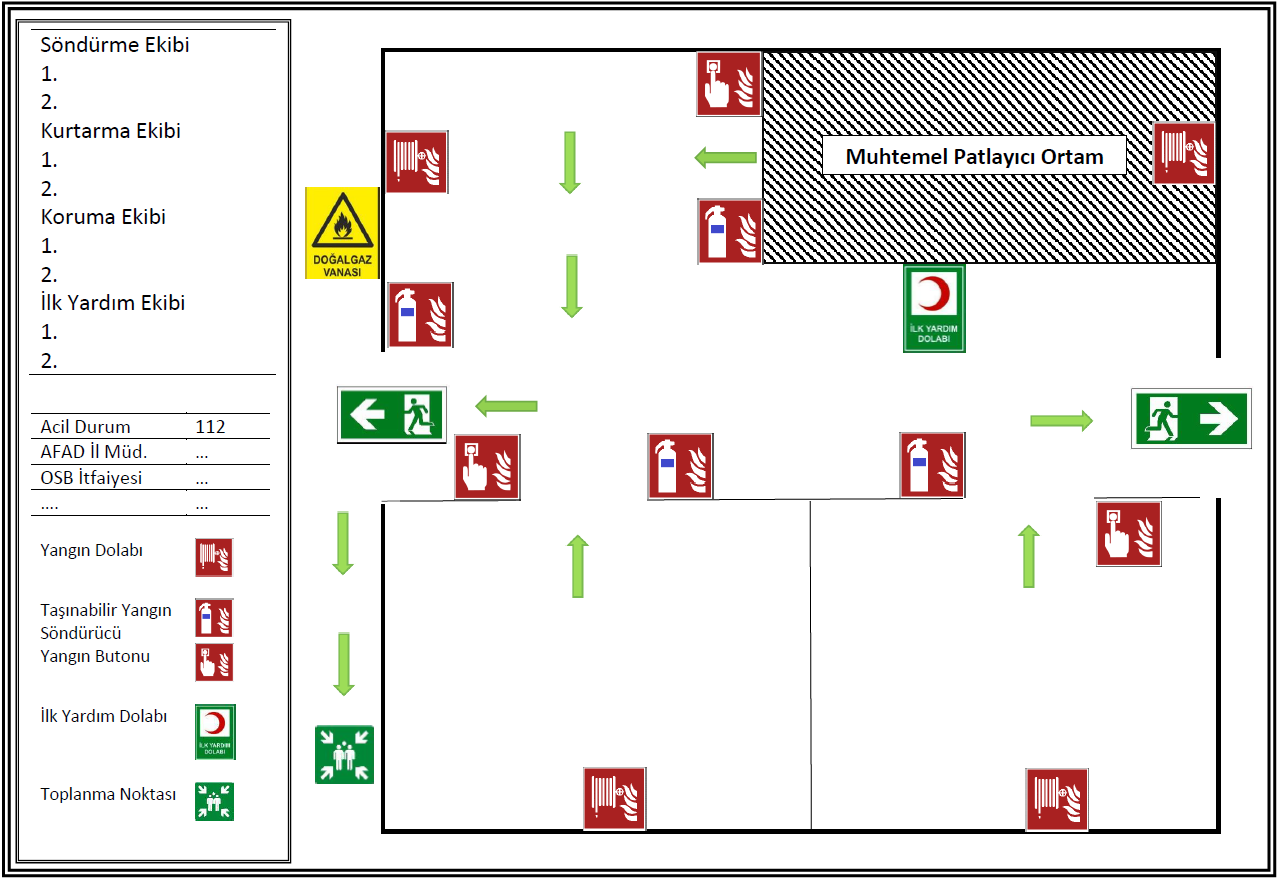 75
Son Mevzuat Düzenlemeleri
Acil durum planının dokümantasyonu
15/1/2004 tarihli ve 5070 sayılı Elektronik İmza Kanununa uygun olarak güvenli elektronik imza ile imzalanmış olan acil durum planları da geçerlidir. Acil durum planı, acil durumla mücadele edecek ekiplerin kolayca ulaşabileceği şekilde işyerinde saklanır.
Acil durum planı kapsamında hazırlanan tahliye planı, işyeri bina ve eklentilerinin giriş ve çıkışları ile katlarda, çalışanların görüş seviyesine uygun yükseklikte ve görünür bir şekilde asılır.
Acil durum planı hazırlanırken kullanılabilecek örnek form Yönetmelik Ekinde yer almaktadır.
İşyerlerinde Acil Durumlar Hakkında Yönetmelik Madde: 12 (Değişik ibare:RG-1/10/2021-31615)
76
Son Mevzuat Düzenlemeleri
Çalışanların bilgilendirilmesi ve eğitim
Tüm çalışanlar acil durum planları ile söndürme, kurtarma, koruma ve ilk yardım ekiplerinde görevlendirilen destek elemanları hakkında bilgilendirilir.
İşe yeni alınan çalışana ve herhangi bir işverenden geçici bir süre için çalışmak üzere devralınan çalışanlara, iş sağlığı ve güvenliği eğitimlerine ilave olarak acil durum planları ile ilgili bilgilendirme yapılır.
Söndürme, kurtarma ve koruma ekiplerine verilecek özel eğitimler Binaların Yangından Korunması Hakkındaki Yönetmelik hükümleri saklı kalmak kaydıyla:
İş güvenliği uzmanı, işyeri hekimi veya iş sağlığı ve güvenliği hizmetlerinin işverence yürütülmesi halinde işveren, 
Afet ve Acil Durum Yönetimi Başkanlığı, 
İşçi, işveren ve kamu görevlileri kuruluşları veya bu kuruluşlarca kurulan eğitim vakıfları ve ortaklaşa oluşturdukları eğitim merkezleri, 
Kamu kurumu niteliğindeki meslek kuruluşları, 
Üniversiteler, belediyeler veya itfaiyeler tarafından verilebilir.
İlk yardım ekibindeki destek elemanlarının alacağı ilk yardımcı eğitimlerinin İlkyardım Yönetmeliği esaslarınca alınması sağlanır.
İşyerlerinde Acil Durumlar Hakkında Yönetmelik Madde: 15 (Değişik ibare:RG-1/10/2021-31615)
77
İş Ekipmanlarının Kullanımında Sağlık ve Güvenlik Şartları Yönetmeliği’nde 2022 Yılında Yapılan Değişiklikler
78
Son Mevzuat Düzenlemeleri
İşverenin genel yükümlülüğü

İşveren, işyerinde kullanılacak iş ekipmanının yapılacak işe uygun olması ve bu ekipmanın çalışanlara sağlık ve güvenlik yönünden zarar vermemesi için gerekli tüm tedbirleri alır.
İş ekipmanın geçici süreyle kullanılacak olması, kiralanması veya benzeri durumlar işverenin genel yükümlülüklerini etkilemez.
İş Ekipmanlarının Kullanımında Sağlık ve Güvenlik Şartları Yönetmeliği Madde: 5 (Değişik ibare:RG-18/02/2022-31754)
79
Son Mevzuat Düzenlemeleri
Önemli bakım ve onarım
İş ekipmanında gerçekleştirilen aşağıdaki iş ve işlemler önemli bakım ve onarım kapsamında değerlendirilir:
Kaldırma iletme ekipmanlarında ve iş makinalarında konstrüksiyon, yük kolu ve benzeri kısımlarda, basınçlı ekipmanlarda ise gövde, kapak ve benzeri kısımlarda; kaynak, kesme, taşlama ve benzeri onarım işlemleri ile halat, zincir ve benzeri askı tertibatı dışında değişim faaliyetleri.
Elektrik iç tesisleri ve kuvvetli akım tesislerinde bina bölümlerinde yapılacak ana kolon ve/veya kolon kesitinin değişmesi ve benzeri tesis değişiklikleri ya da esasa ilişkin değişiklikler veya her halükarda %20 güç değişikliği yapılması.
Diğer tüm tesisatlarda her türlü proje değişikliği gerektiren tadilatlar.
İş ekipmanının ilgili standartlarında belirtilen önemli bakım ve onarımlar.
İş Ekipmanlarının Kullanımında Sağlık ve Güvenlik Şartları Yönetmeliği Madde: 6 (Değişik ibare:RG-18/02/2022-31754)
80
Son Mevzuat Düzenlemeleri
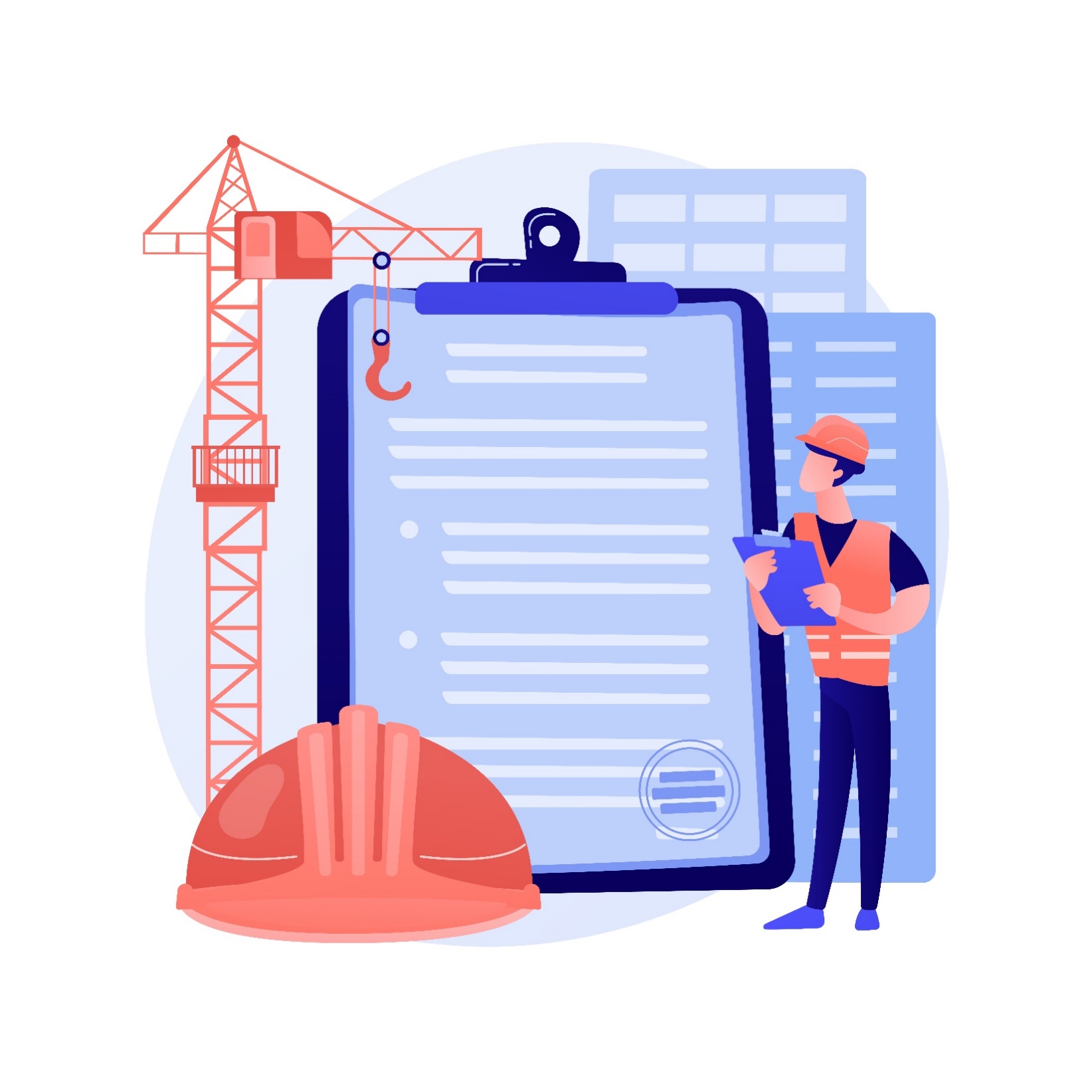 İş ekipmanının periyodik kontrolü
İskeleler, sütunlu çalışma platformları veya kule krenler gibi ilk kurulumdan sonra yükseltilebilen veya değişikliğe uğratılabilen iş ekipmanları, yükseltilmesi veya değişikliğe uğratılması sonrasında iş ekipmanının yapılan değişiklikleri içerecek şekilde periyodik kontrolleri yapmaya yetkili kişiler tarafından periyodik kontrolü yapılır.
Güvenli elektronik imza ile imzalanmış ve elektronik ortamda saklanan kayıtlar da geçerlidir.
İş Ekipmanlarının Kullanımında Sağlık ve Güvenlik Şartları Yönetmeliği Madde: 7 (Değişik ibare:RG-18/02/2022-31754)
81
Son Mevzuat Düzenlemeleri
Genel kurallar, denetim ve idari yaptırımlar
İş ekipmanının bakımını yapan kişiler, bakımını yaptığı ekipmanın periyodik kontrolünü gerçekleştiremez.
İş Sağlığı ve Güvenliği Hizmetleri Yönetmeliği kapsamında yetkilendirilmiş olan ortak sağlık ve güvenlik birimleri periyodik kontrol hizmeti veremez.
Yetkili olmayan kişilerce yapılmış periyodik kontroller geçersizdir. Bu kişiler Bakanlığın internet sitesinde ilân edilir. Bu kişilerin yetki başvuruları on yıl süreyle askıya alınır. Bu kişiler hakkında adli makamlara suç duyurusunda bulunulur.
İş Ekipmanlarının Kullanımında Sağlık ve Güvenlik Şartları Yönetmeliği Madde: 14 (Değişik ibare:RG-18/02/2022-31754)
82
Son Mevzuat Düzenlemeleri
Akreditasyon zorunluluğu başlayan iş ekipmanları

Aşağıda belirtilen iş ekipmanlarının periyodik kontrolleri, ilgili ekipman veya ekipman grubu için akredite olmuş akredite muayene kuruluşlarında çalışan periyodik kontrol yapmaya yetkili kişiler tarafından yapılır:
Kule krenler.
LPG tank ve tesisatları (yer altı ve yer üstü).
Yürüyen merdivenler.
Asılı erişim donanımları. 
Yürürlük Tarihi : 31.12.2023
İş Ekipmanlarının Kullanımında Sağlık ve Güvenlik Şartları Yönetmeliği Ek Madde: 2 (Değişik ibare:RG-18/02/2022-31754)
83
Son Mevzuat Düzenlemeleri
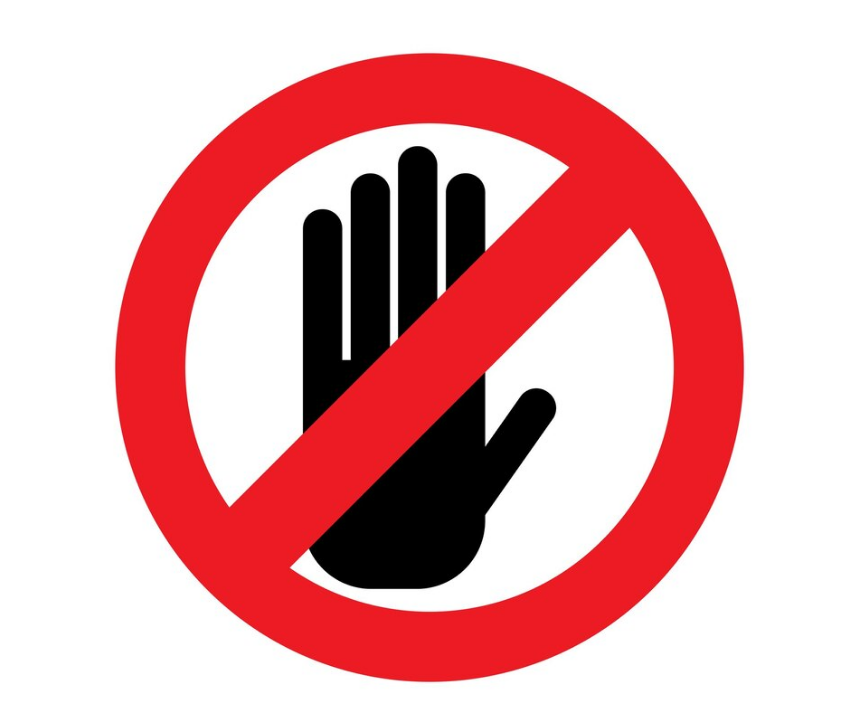 Bakım, onarım ve periyodik kontroller ile ilgili hususlar
Periyodik kontrol raporunda iş ekipmanında uygun bulunmayan hususların tespit edilmesi ve bu hususlar giderilmeden iş ekipmanının kullanılmasının uygun olmadığının belirtilmesi halinde; bu hususlar giderilinceye kadar iş ekipmanı kullanılmaz. İşveren, periyodik kontrolde uygunsuz rapor alan iş ekipmanının kullanılamayacağına dair rahatlıkla görünebilecek şekilde uyarı işaretlemesi yapar.
İş Ekipmanlarının Kullanımında Sağlık ve Güvenlik Şartları Yönetmeliği Ek-III Madde: 1.9 (Değişik ibare:RG-18/02/2022-31754)
84
Son Mevzuat Düzenlemeleri
Tesisat projesi zorunluluğu
Aşağıda sıralanan tesisatın periyodik kontrollerinde tesisat projesi aranır. 
Yangın mekanik tesisatı, yangın algılama ve uyarı sistemleri tesisatları
Havalandırma ve klima tesisatları 
Elektrik, topraklama ve yıldırımdan korunma tesisatları

Yürürlük Tarihi : 31.12.2023
İş Ekipmanlarının Kullanımında Sağlık ve Güvenlik Şartları Yönetmeliği Ek-III Madde: 2.3 (Değişik ibare:RG-18/02/2022-31754)
85
Son Mevzuat Düzenlemeleri
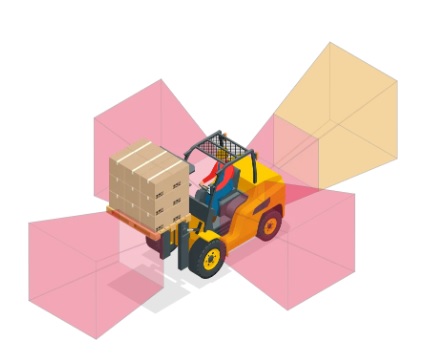 Kendinden hareketli veya bir başka araç vasıtasıyla hareket edebilen iş ekipmanları için asgari gerekler
İş ekipmanı hareket halindeyken ekipmanın kör noktalarına herhangi bir kişinin yaklaşması engellenir. Bunun sağlanamadığı durumlarda nesne algılayıcı sistemler veya uyarı sistemleri kullanılır.
İş Ekipmanlarının Kullanımında Sağlık ve Güvenlik Şartları Yönetmeliği Ek-I Madde: 3.1.7 (Değişik ibare:RG-18/02/2022-31754)
86
Son Mevzuat Düzenlemeleri
Kendinden hareketli veya bir başka araç vasıtasıyla hareket edebilen iş ekipmanlarının kullanımı ile ilgili hükümler
Mekanik olarak hareket ettirilen seyyar iş ekipmanlarında, iş ekipmanının üretim standardında veya kullanım kılavuzunda insan kaldırılabileceği açıkça belirtilmedikçe ve güvenliğin tam olarak sağlanamadığı durumlarda bu iş ekipmanıyla insan taşınmasına izin verilmez. Taşıma sırasında iş yapılması gerekiyorsa ekipmanın hızı gerektiği gibi ayarlanır.
İş Ekipmanlarının Kullanımında Sağlık ve Güvenlik Şartları Yönetmeliği Ek-II Madde: 2.4 (Değişik ibare:RG-18/02/2022-31754)
87
Kimyasal Maddelerle Çalışmalarda Sağlık ve Güvenlik Önlemleri Hakkında Yönetmelik’te 2023 Yılında Yapılan Değişiklikler
88
Son Mevzuat Düzenlemeleri
Tanımlar
Tehlikeli kimyasal madde: Aşağıda yer alan alt bentlerde belirtilen;
11/12/2013 tarihli ve 28848 mükerrer sayılı Resmî Gazete’de yayımlanan Maddelerin ve Karışımların Sınıflandırılması, Etiketlenmesi ve Ambalajlanması Hakkında Yönetmelikte sınıflandırılmış veya sınıflandırılmamış herhangi bir fiziksel madde ve/veya insan sağlığına zararlılık kriterlerini karşılayan kimyasal maddeleri,
Bir numaralı alt bentte yer alan kapsama girmemekle beraber kimyasal, fiziko-kimyasal veya toksikolojik özellikleri ve kullanılma veya işyerinde bulundurulma şekli nedeni ile çalışanların sağlık ve güvenliği yönünden risk oluşturabilecek ya da mesleki maruziyet sınır değeri belirlenmiş kimyasal maddeleri,
ifade eder.
Kimyasal Maddelerle Çalışmalarda Sağlık ve Güvenlik Önlemleri Hakkında Yönetmelik Madde: 4  (Değişik ibare:RG-20.10.2023/32345
89
Son Mevzuat Düzenlemeleri
Risk Değerlendirmesi 
Kimyasal maddelerle çalışmalarda yapılacak risk değerlendirmesinde aşağıda belirtilen hususlar özellikle dikkate alınır:
Bakım, onarım, kurulum, işletmeye alma, devre dışı bırakma gibi işlerde kimyasal madde maruziyeti nedeniyle meydana gelebilecek ve çalışanın sağlığını ve güvenliğini olumsuz etkileyebilecek durumları.
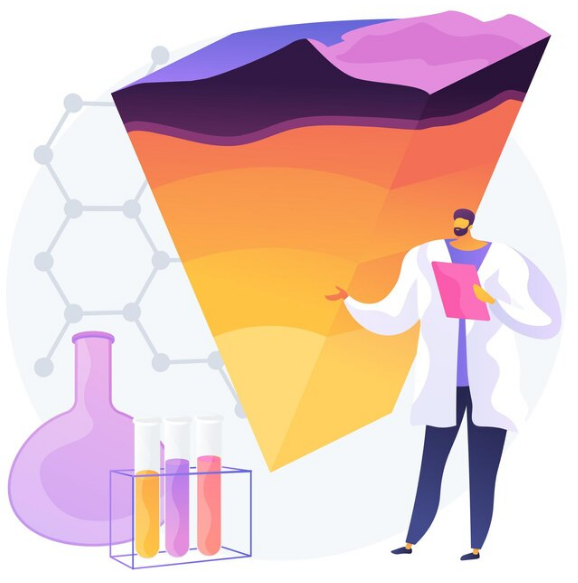 Kimyasal Maddelerle Çalışmalarda Sağlık ve Güvenlik Önlemleri Hakkında Yönetmelik Madde: 6  (Değişik ibare:RG-20.10.2023/32345
90
Son Mevzuat Düzenlemeleri
Tehlikeli kimyasal maddelerle çalışmalarda alınması gereken önlemler
Tehlikeli kimyasal maddelerle çalışmalarda çalışanların sağlık ve güvenliği yönünden riskler aşağıdaki önlemlerle ortadan kaldırılır veya en az düzeye indirilir:
İşyerlerinde, tehlikeli kimyasal maddelerin depolandığı tankların kullanımında TS EN 14197 ve TS EN ISO 21009 standart serilerine uyulur.*

*Tankların emniyet mesafeleri ile ilgili düzenleme
Kimyasal Maddelerle Çalışmalarda Sağlık ve Güvenlik Önlemleri Hakkında Yönetmelik Madde: 7  (Değişik ibare:RG-20.10.2023/32345
91
Genel Değerlendirme
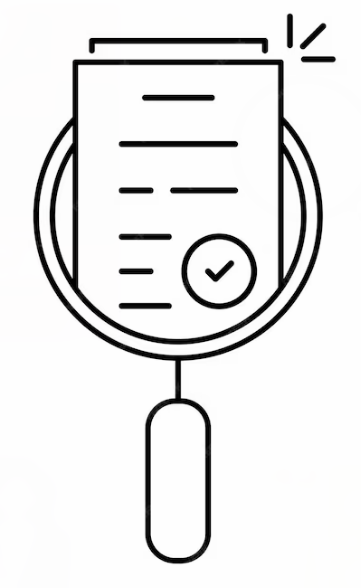 Geçtiğimiz iki takvim yılı içerisinde, Ankara’da yapılan teftişler sonucunda mevzuata aykırılık sayısı bakımından % 98’ e varan iyileştirmeler kaydedilmiştir. 
Teftişlerle birlikte yürütülen rehberlik faaliyetleri çalışanlar, işverenler ile iş sağlığı ve güvenliği profesyonelleri tarafından olumlu karşılanmaktadır.
Teftişler neticesinde giderilemeyen mevzuata aykırılıkların çoğunlukla işyerlerindeki yapısal sorunlar ile ilişkili olduğu değerlendirmesine varılmaktadır.
92
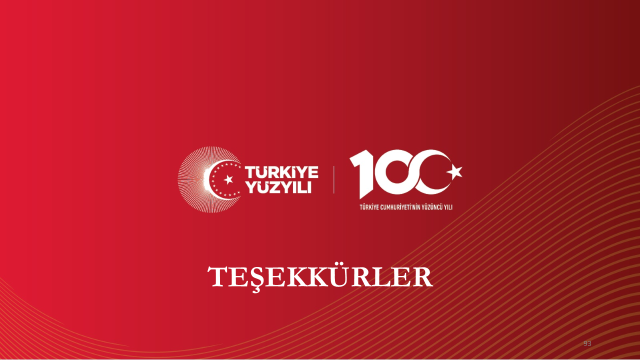 93